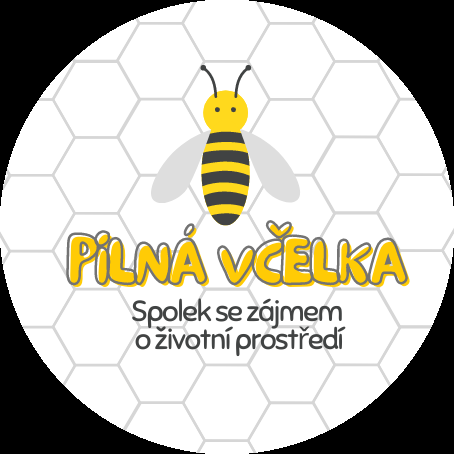 Pilná včelka
Projekt: Den se včelařem
Spolek Pilná včelka
Miroslav Pospíšil
Markéta Janáčková
Dominika Lukášová
Den se včelařem – cíle projektu
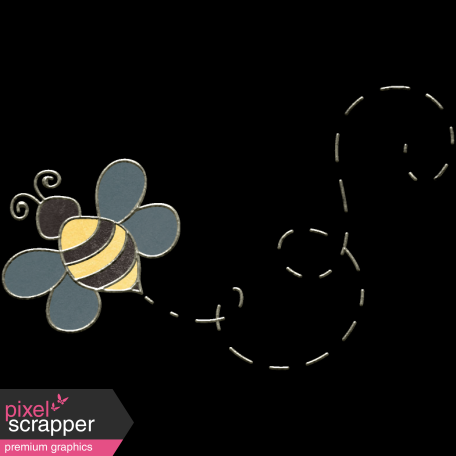 Posilování environmentálního cítění 
Získání znalostí o životě včel, zacházení s nimi a jejich důležitosti pro lidstvo 
Schopnost dětí představit si fungování včelstva a jeho význam
Snaha nadchnout děti pro pobyt v přírodě, zájem o ni
Cílem projektu je vytvoření výukového programu s tématikou života včel.  
Připravit materiály pro učitelky MŠ obsahující informace o včelách a navazující tematické vyrábění a aktivity
Výstupy projektu
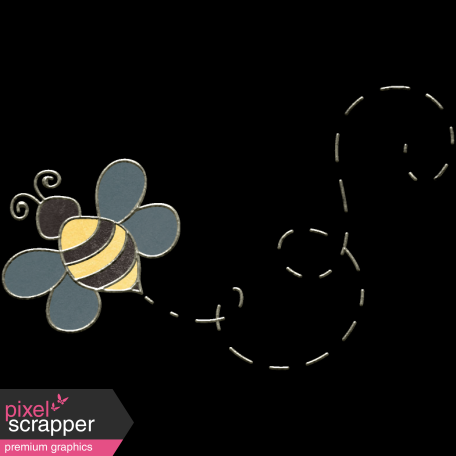 Videomateriál se včelařem 
Brožura aktivit
Realizace projektu
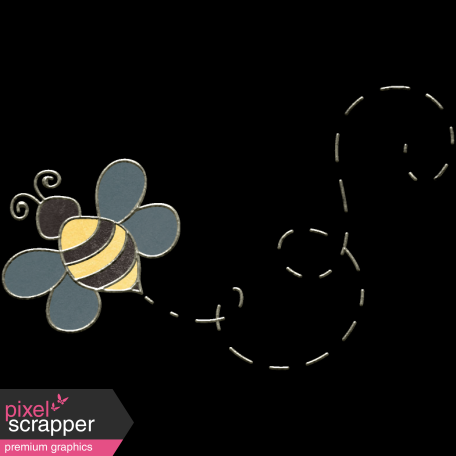 MŠ Vinařská
MŠ Fanderlíkova
MŠ Vedlejší
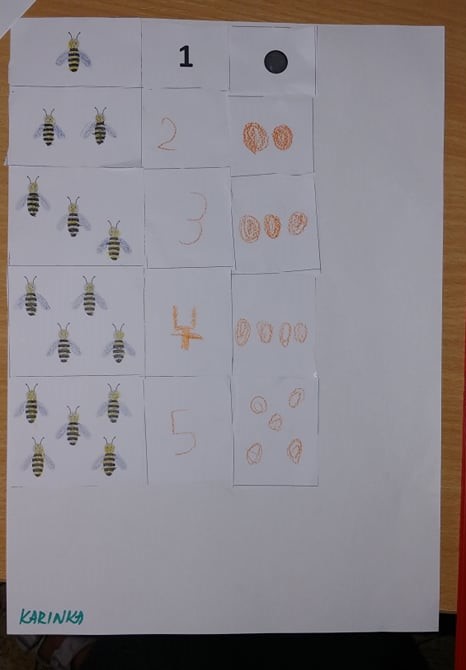 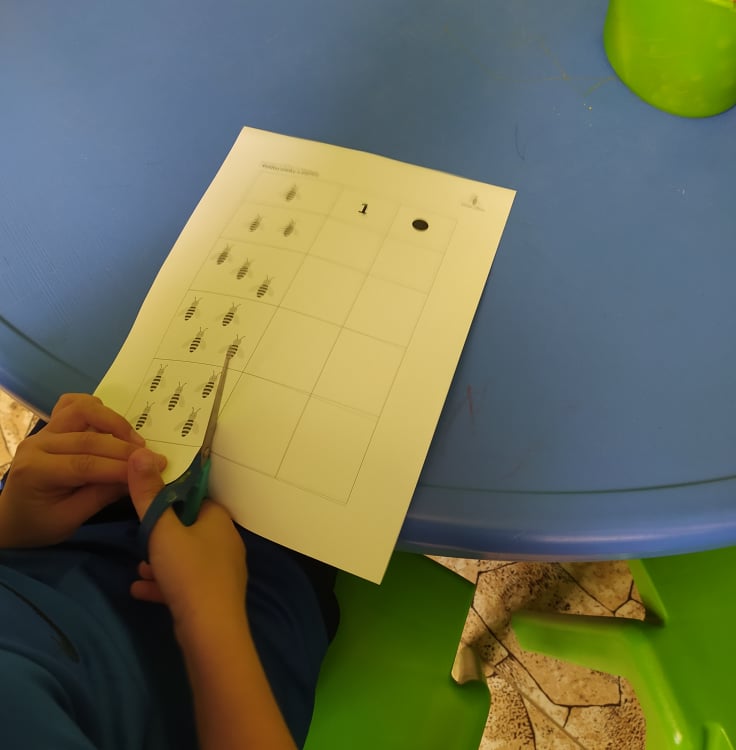 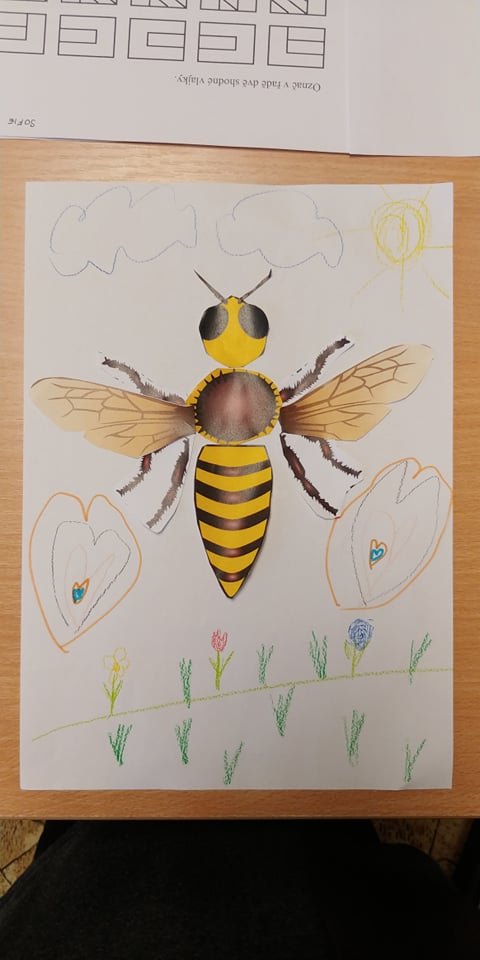 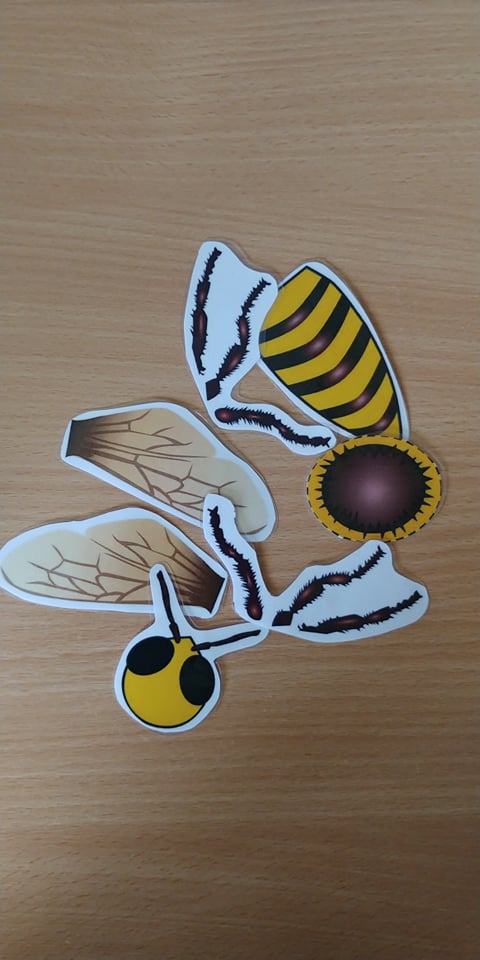 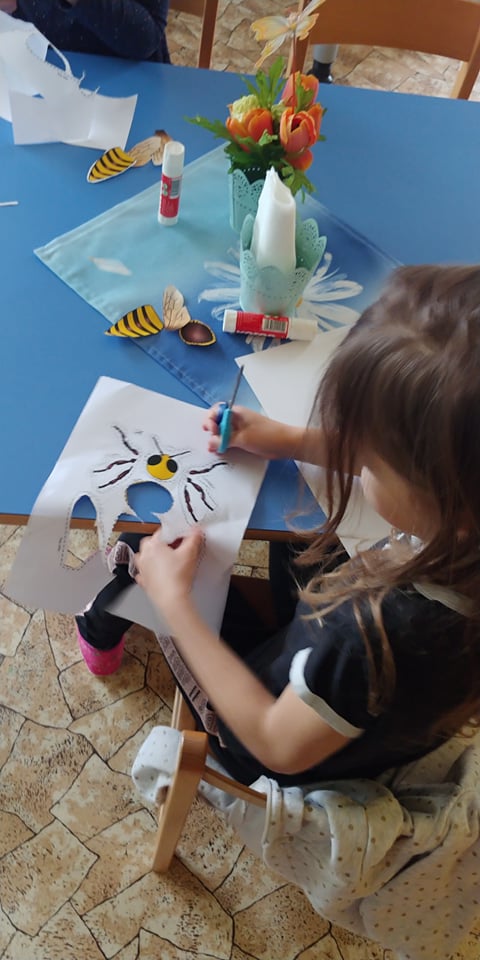 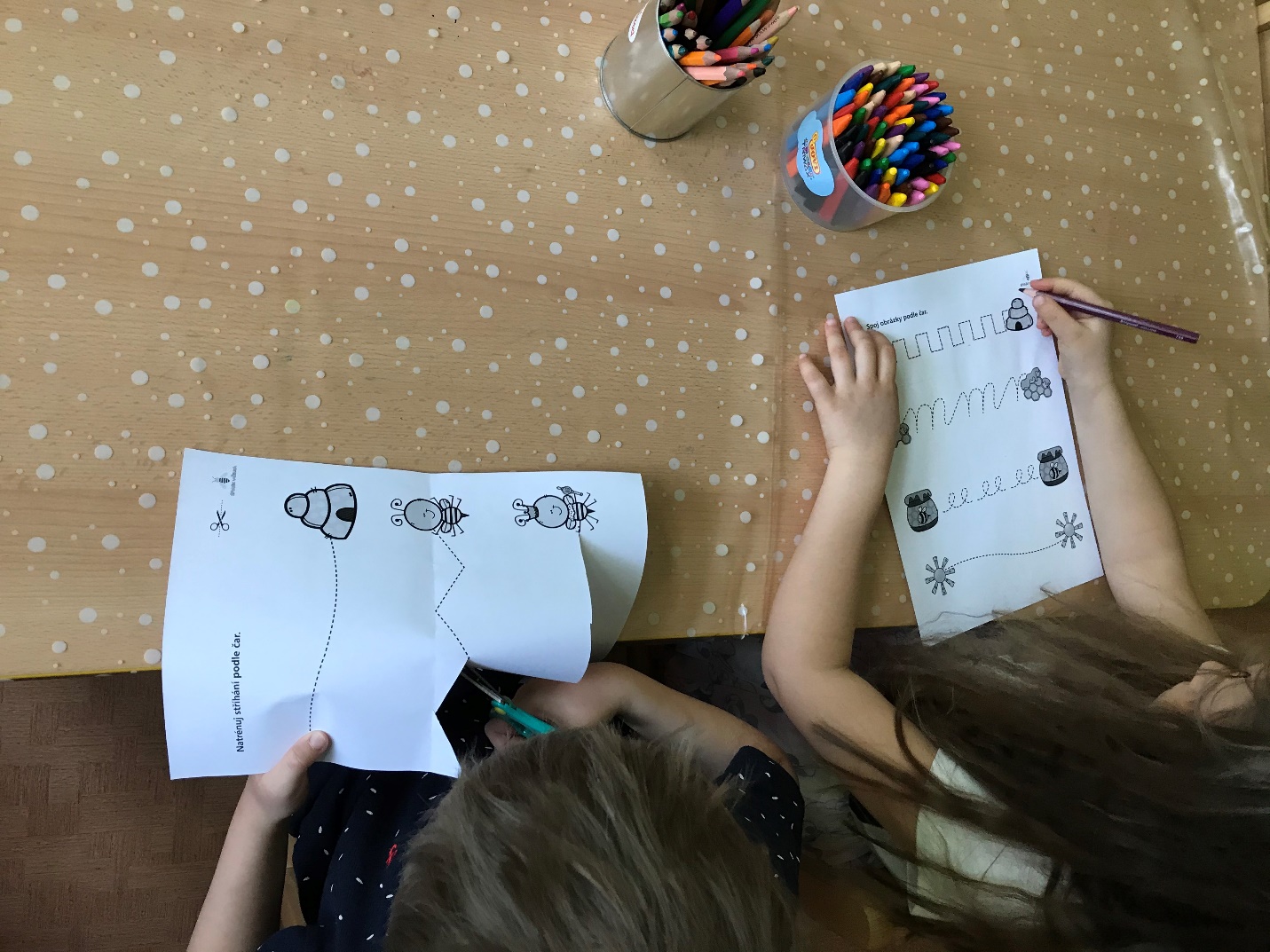 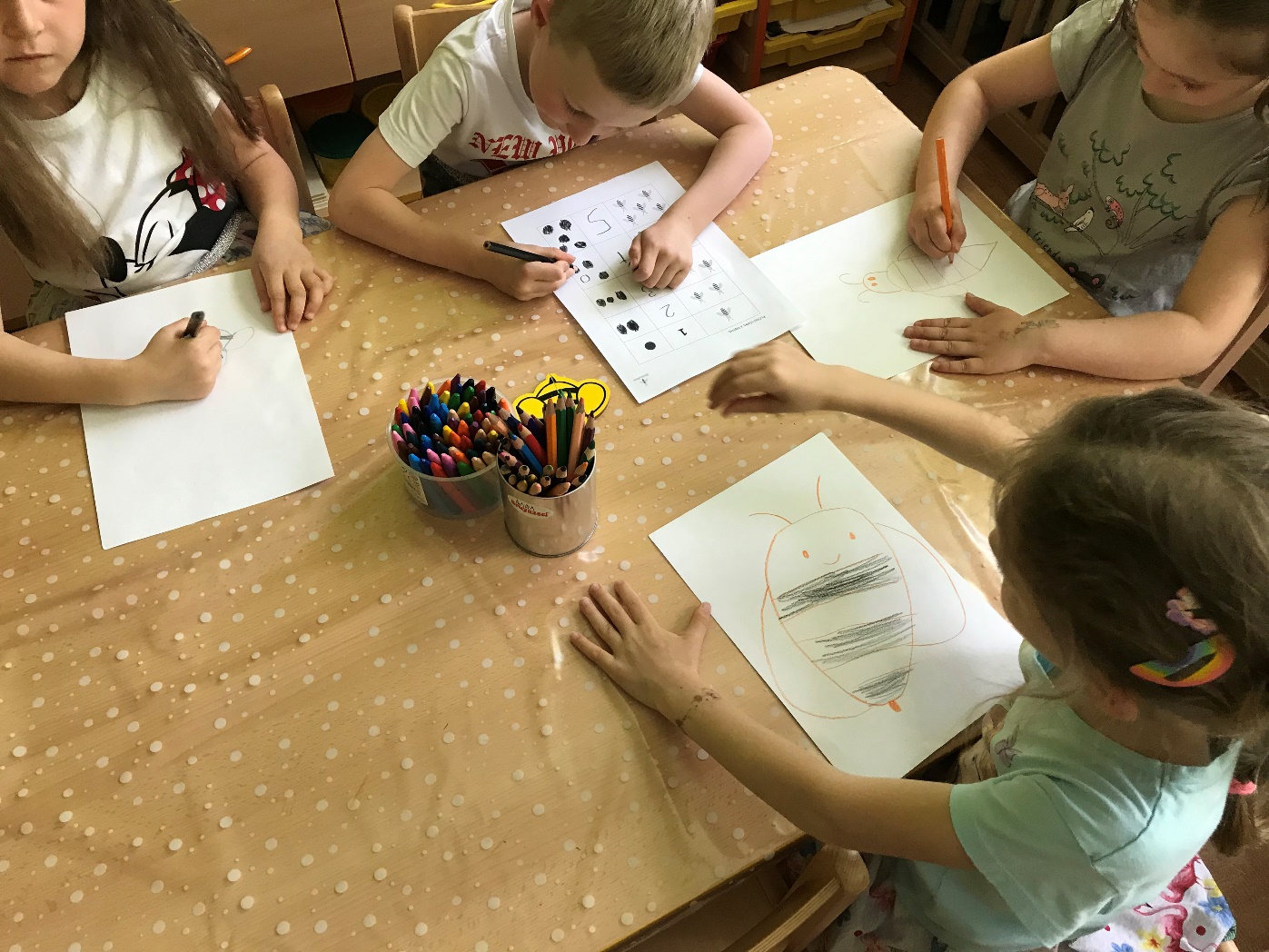 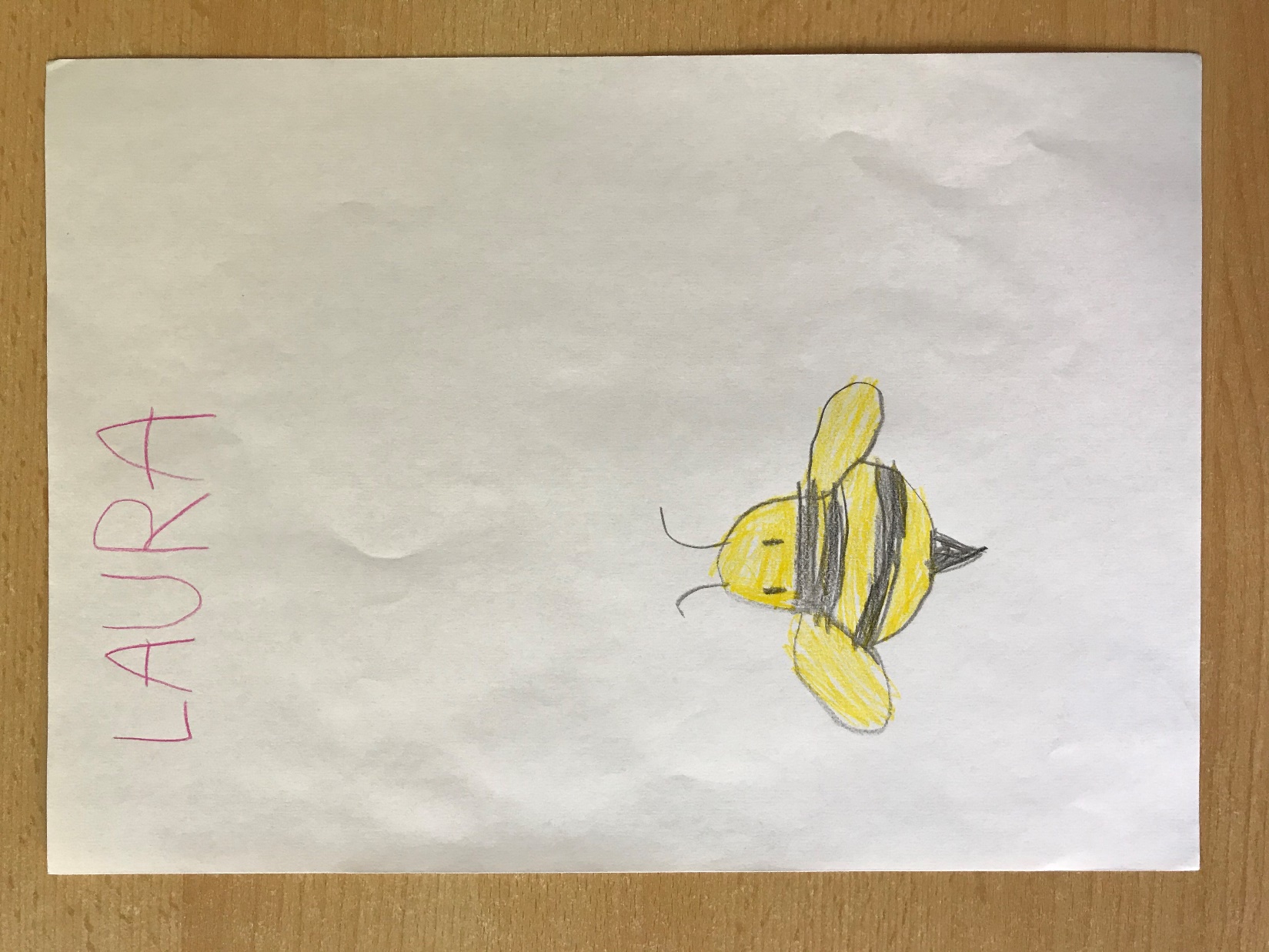 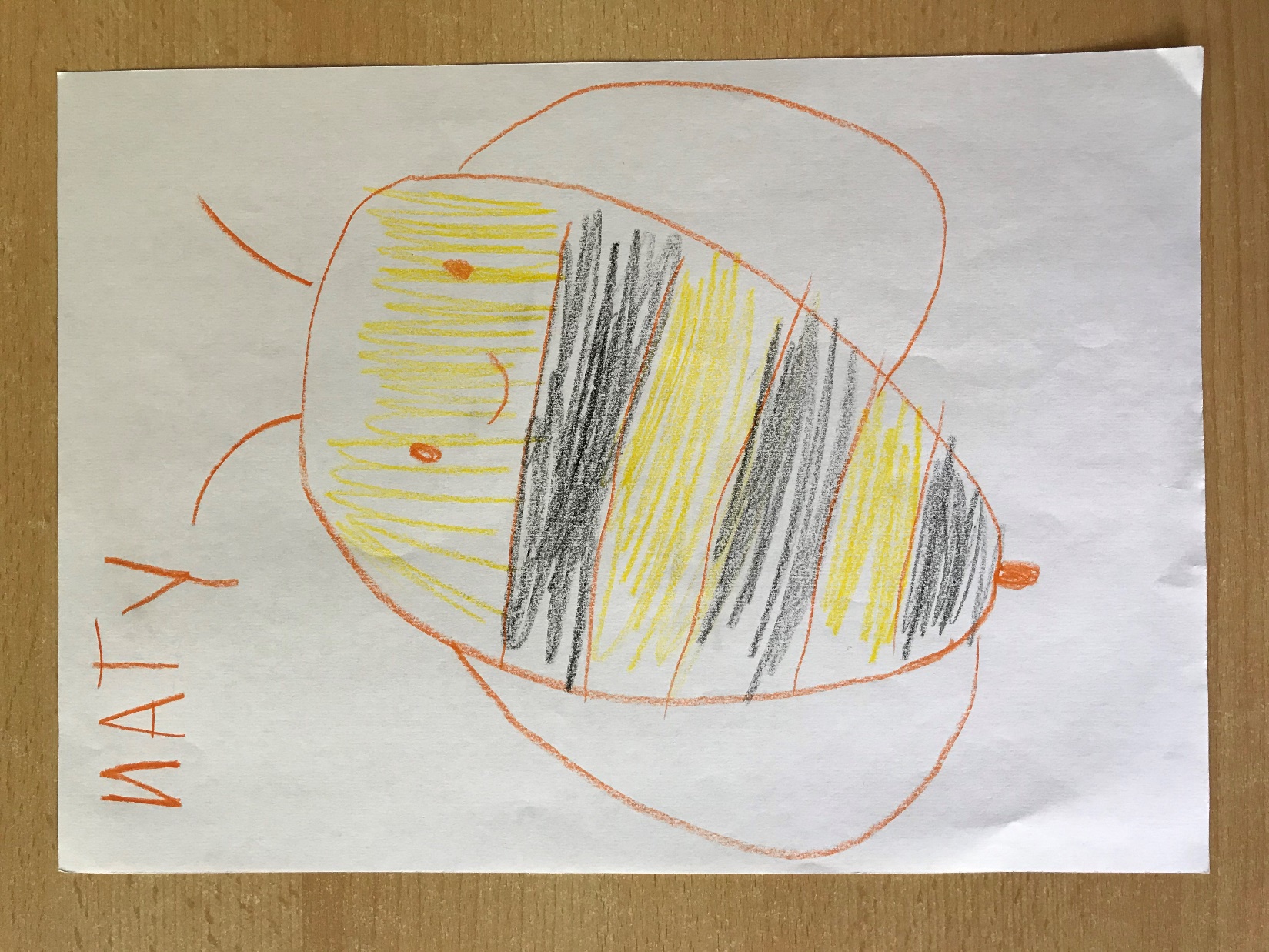 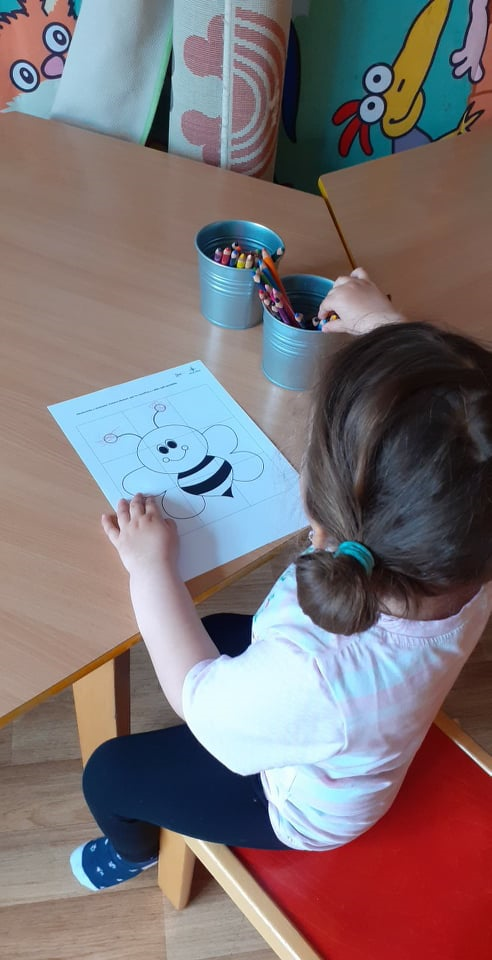 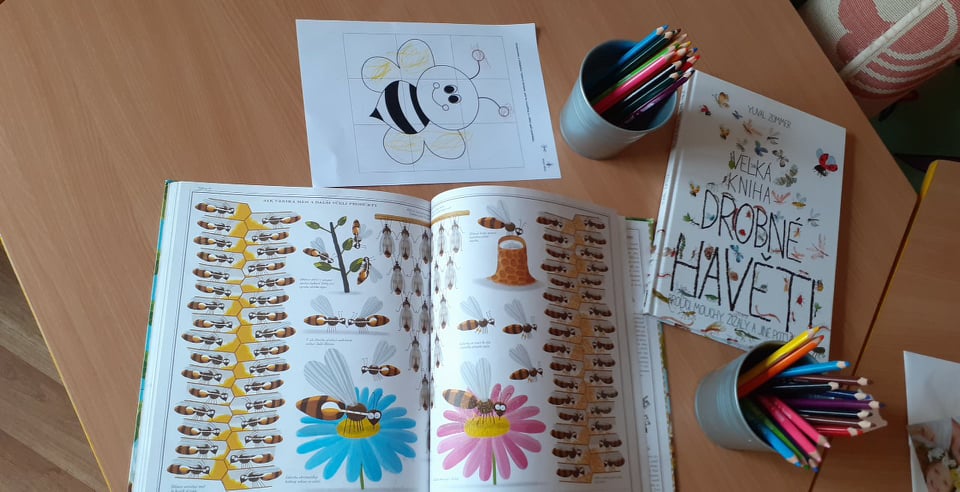 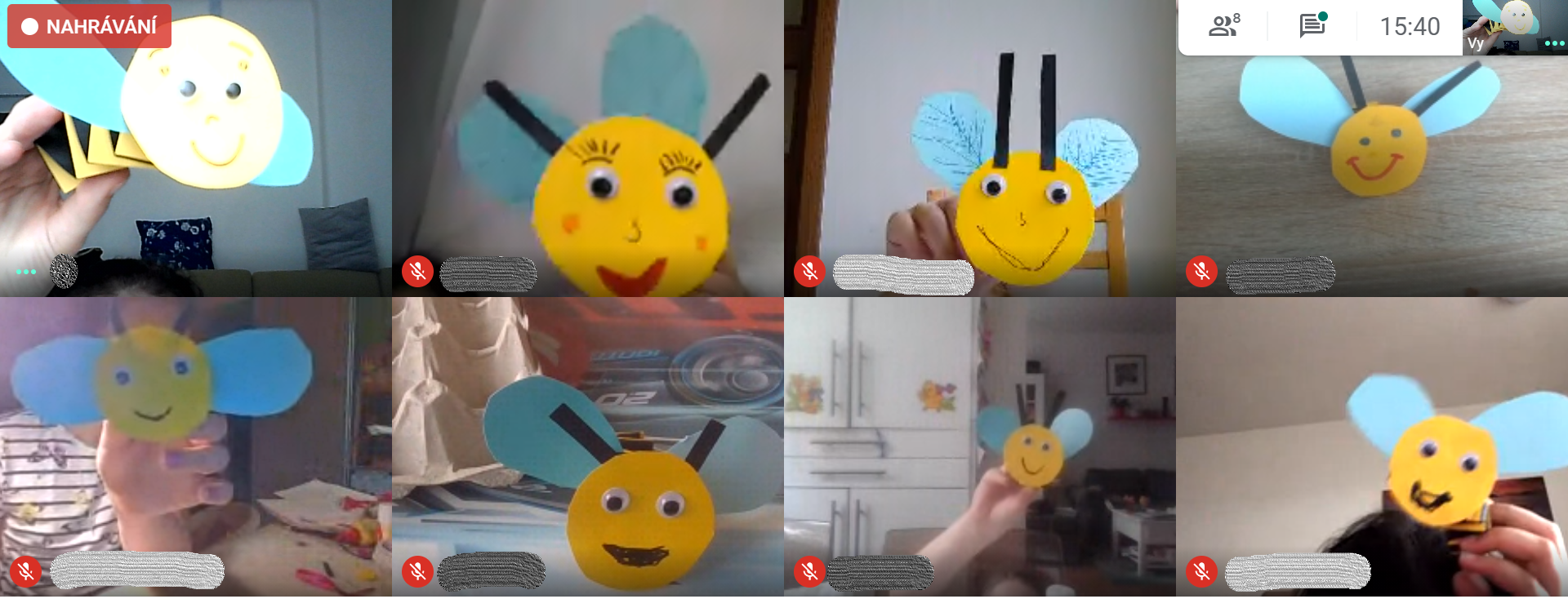